ESTILOS DE VIDA SALUDABLE
Liliana Paola Bernal Pinzón
Fisioterapeuta
ESTILOS DE VIDA SALUDABLE
ESTILOS DE VIDA SALUDABLE
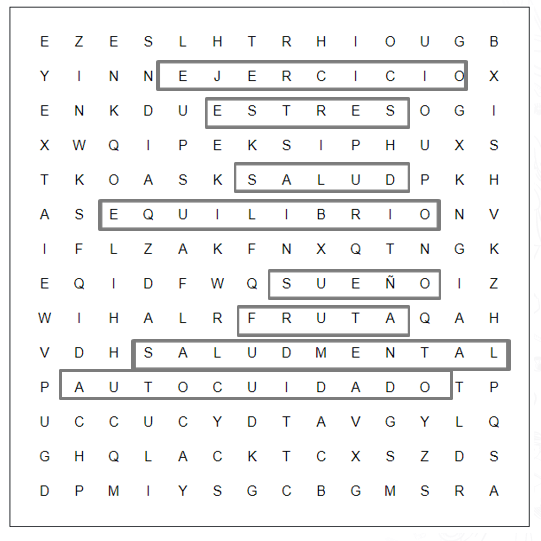 ESTILOS DE VIDA SALUDABLE
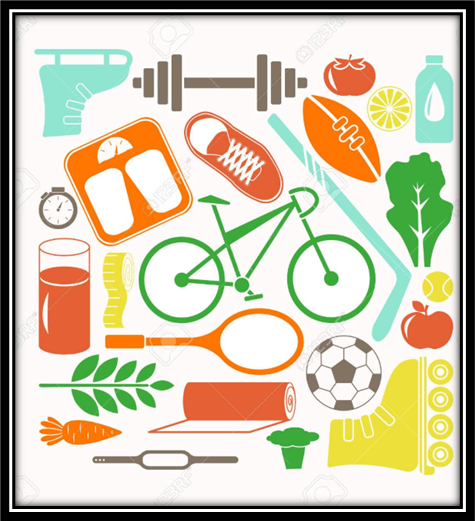 Definidos  como los procesos sociales, las tradiciones, los hábitos, conductas y comportamientos de los individuos y grupos de población que con llevan a la satisfacción de las necesidades humanas para alcanzar  el bienestar y la vida.Es la manera como  la gente se comporta frente a la exposición de factores de riesgo que dañan la salud.“La persona es libre de elegir la forma en que le guste vivir”
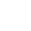 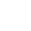 ESFERAS DE VIDA
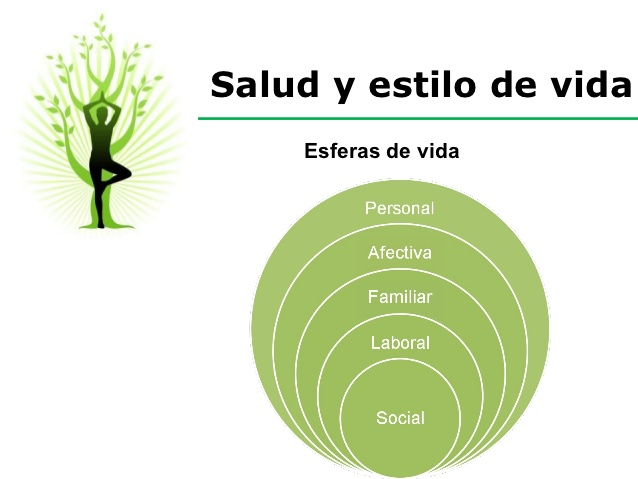 SALUD Y ESTILO DE VIDA
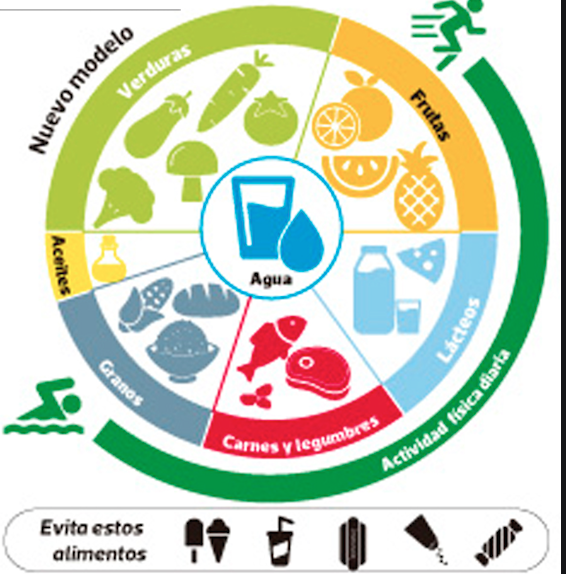 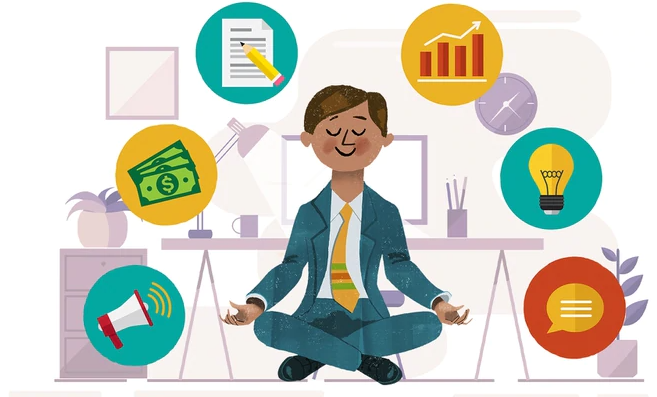 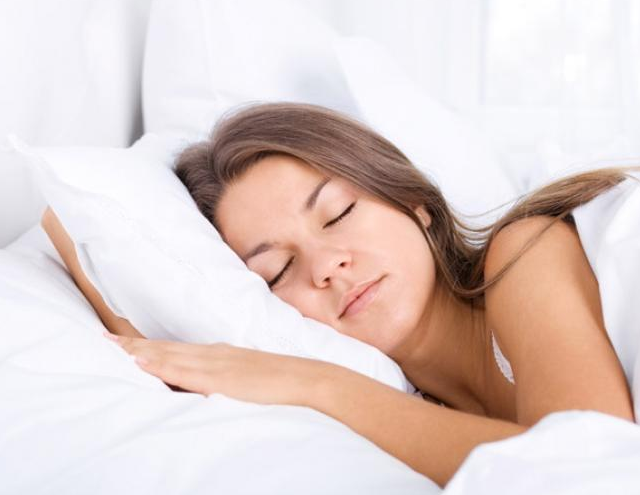 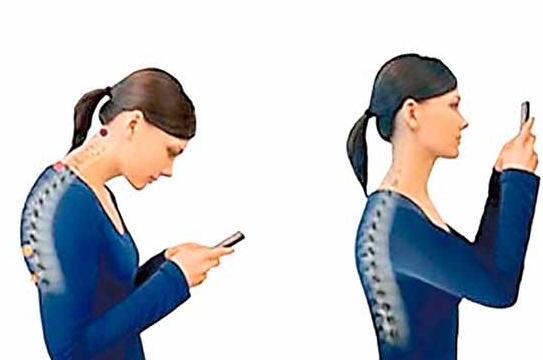 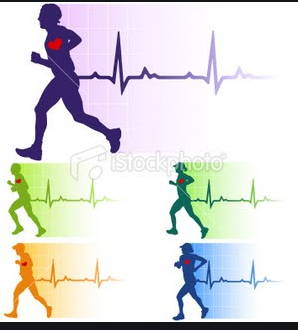 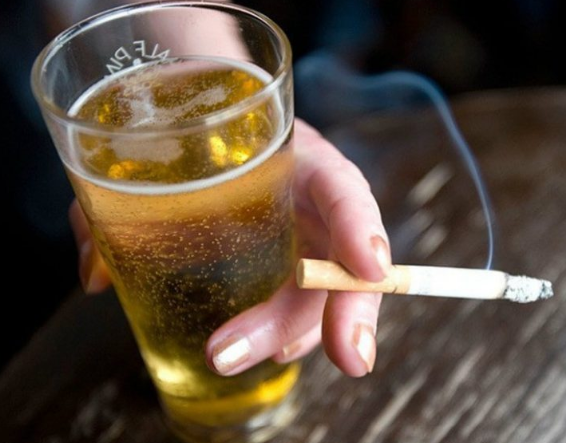 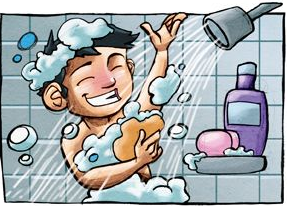 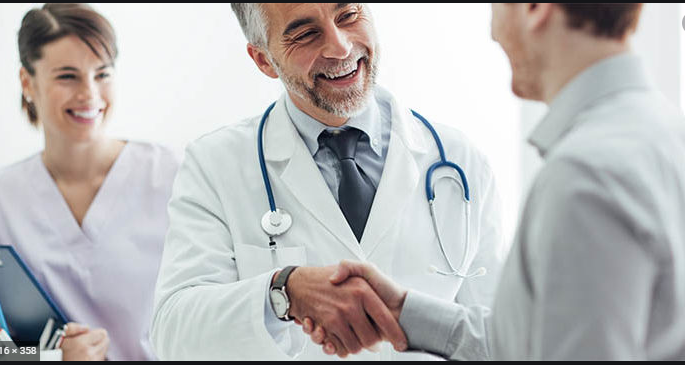 7
RECOMENDACIONES
Mantener el peso adecuado.
Evitar el exceso de grasas
Tomar de 6 a 8 vasos de agua al día.
Moderar el consumo de bebidas alcohólicas.
Hacer 150 minutos de ejercicio a la semana.
El huevo es un alimento muy nutritivo y bajo en calorías (si no está frito) Se pueden tomar tres a cuatro huevos por semana —no en días consecutivos—, y no más de uno al día.
Disminuir el consumo de azúcares.
Realice  chequeo mensual anual.
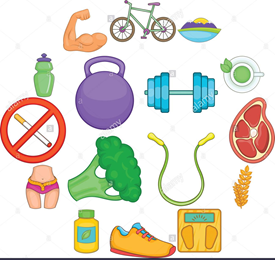 8
RECOMENDACIONES
Consumir alimentos naturales. 

 Preferir los alimentos cocidos, asados o al vapor, evitar los fritos. 

Comparta la alimentación en familia, para fortalecer hábitos alimentarios, valores, comportamientos y la unidad familiar. 

 Para prevenir enfermedades infecciosas, lávese las manos antes de preparar las comidas. 

Una alimentación inadecuada puede ocasionar desnutrición, sobrepeso y predisponer a enfermedades del corazón, hipertensión, osteoporosis, cáncer y diabetes, entre otros.
.


|
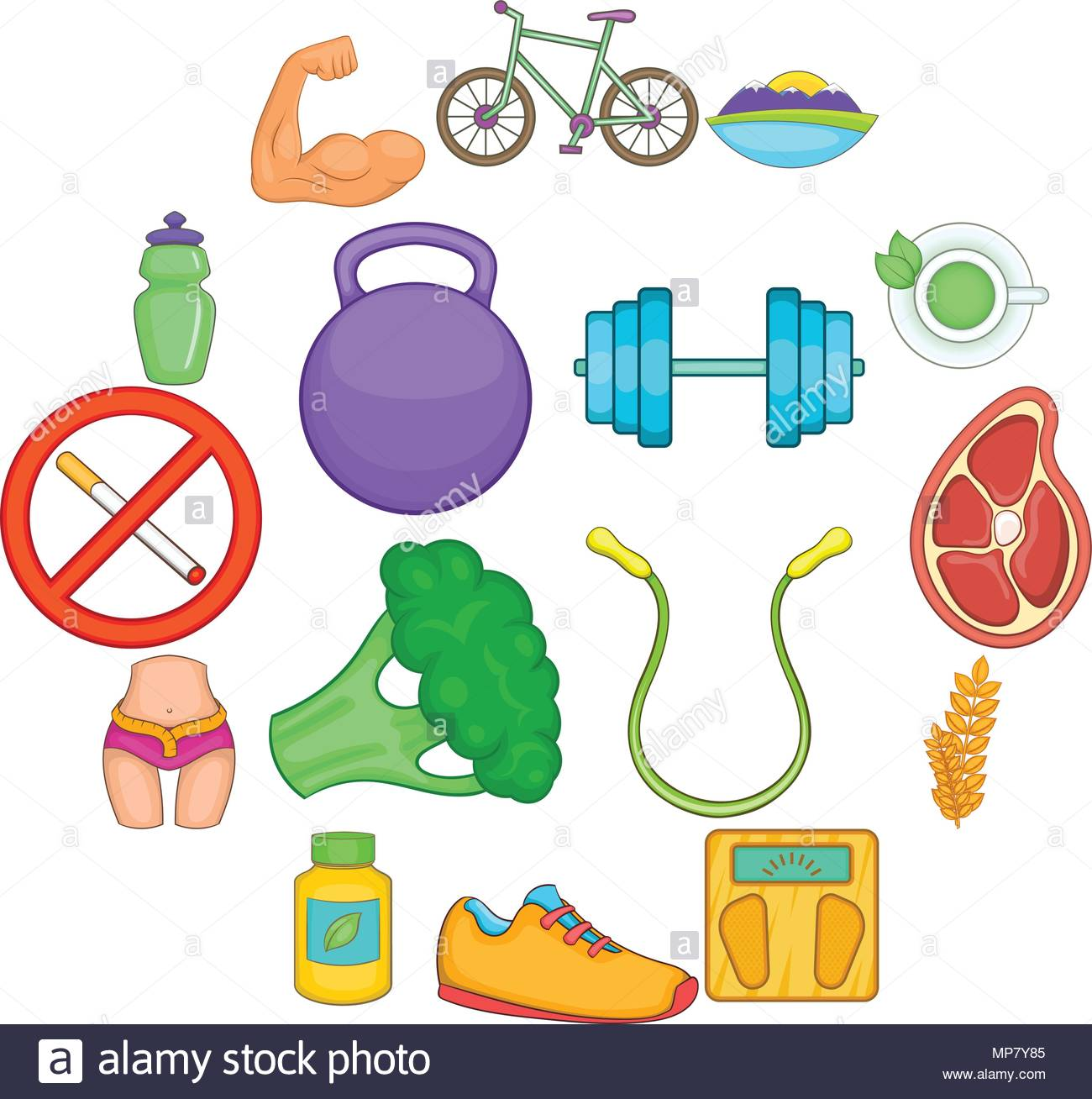 9
RECOMENDACIONES
Disminuir el consumo de margarinas y alimentos procesados cuya etiqueta diga “parcialmente hidrogenado” —porque sin ser saturadas actúan a nivel fisiológico como tales—, y evitar al máximo las frituras.

Evitar el consumo de los alimentos curados, ahumados, quemados.

Preferir carnes pulpas y evitar carnes gordas. 

Consumir las comidas en horarios regulares.
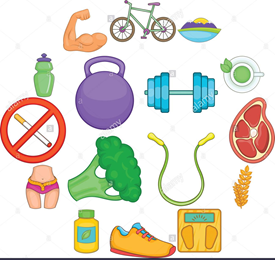 10